引
“大家下车慢一点，不要摔了！”
眼里有学生！有爱！
眼里有责任！有心！
动情入理 做专业班主任        	北京市八一中学  肖艳丽
主要内容
1
3
交流   分享   进步
主要内容
1
3
交流   分享   进步
带来震撼的几句话：
为什么总让我们锁柜门？我的东西不怕丢。
五四表彰会跟我有什么关系？我要听什么？
进入高二，一个已经调到其他班级的学生问我“老师，翱翔计划学员怎么选的，我为什么没被选上？”
如果我每天学习10个小时可以得100分，我绝不选择每天学习20个小时得110分，太辛苦！
带来震撼的几句话：
我知道老师很辛苦，很负责，可这跟我们有什么关系？那是老师的工作”“老师，我都找您好几趟了，您都不在，您去哪了？”
“我们应该为汶川捐款。”但“我们应该跟踪捐款的使用情况。”
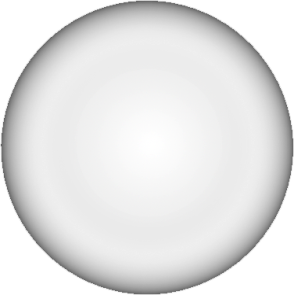 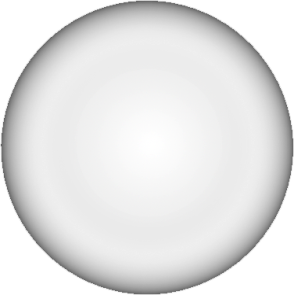 以自我为中心?
维权意识强?
直言？
敢言？
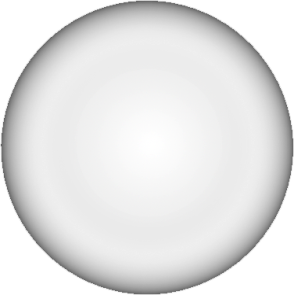 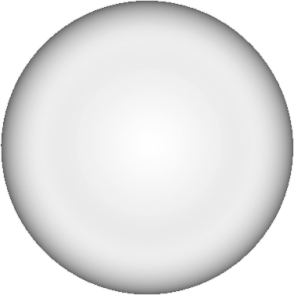 不懂感恩？
敢于质疑？
富有爱心却又质疑社会公信力！
困惑---现在的学生怎么“这样”
家长
困惑
社会
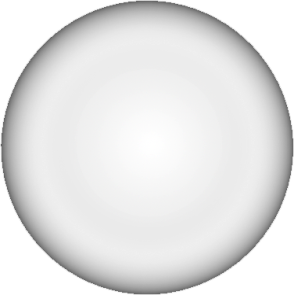 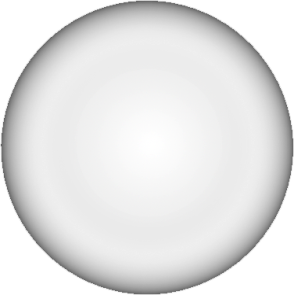 张扬个性
敢于表达
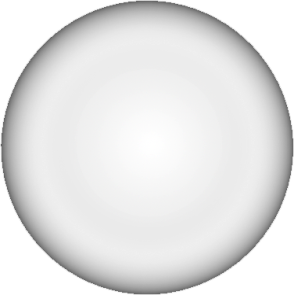 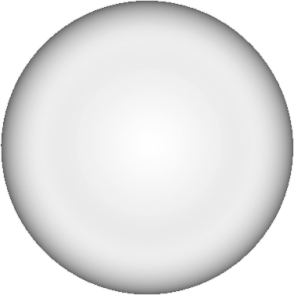 追求公平
自主发展
现在的学生“这样”
思考
学生的优秀对老师而言是幸运？压力？挑战？
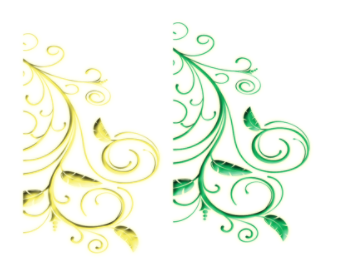 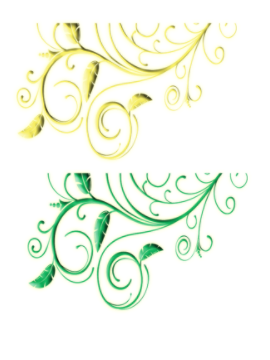 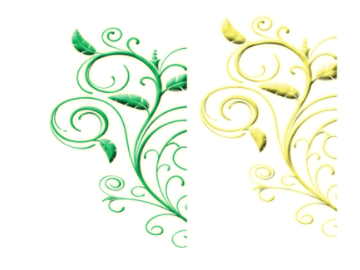 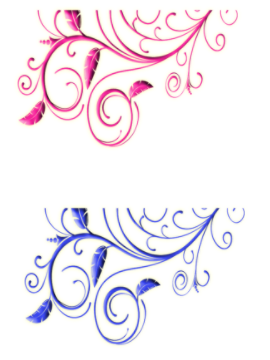 孩子的行为背后，
总有他认定的想法，
请试着了解他，
不要急于批判他。
了解
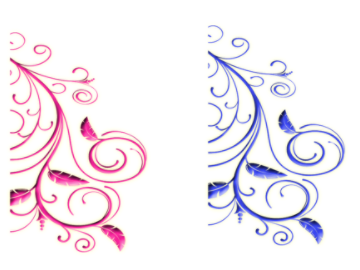 九零后学生的身心特点
社会发展
教育规律
顺势而为
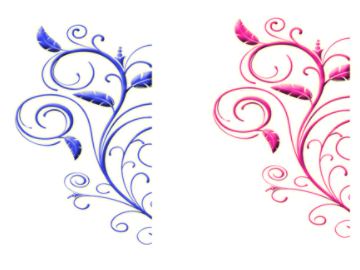 顺其所思，予其所需，同其所感，因其所动，
投其所好，扬其所长。助其所为，促其所成。
令人纠结的两件事
令人纠结的两件事
咋这么矛盾？
我，尽力啦！
思考：
角色定位：人？教师？班主任？
职责认知：尽力与尽职？
主要内容
1
3
交流   分享   进步
理性工作    教育策略
应对策略之  尊重学生，留下教育空间
案例一：“我要自己选择一次”---辞职事件
解    决：三次谈话、推荐继任者、离职演讲、承担其他工作。
思    考：学生可以很感性的做事，但班主任老师需要理性分析，全面了解情况，遵循对事不对人的原则，给学生留下足够的时间思考、调整、面对，学生每一个变化、每一个主张都是一个教育的契机。老师的一个细微的举动都可能在学生那里产生“南风效应”
养护心灵  濯亮个性
一个健全的心态，
             比一百种智慧都更有力量。
面对学生，班主任的职责：
激励孩子学习
鼓励孩子自治
树立孩子的自我形象
增强孩子的自信
缓解孩子的焦虑
减少孩子的挫折
平息孩子的怒火
化解孩子冲突
眼中有“人”的教育。
学生最怕眼中只有集体没有“我”的班主任——李希贵
应对策略之  坚守原则，把握教育尺度
案例二：经过“七轮”选举出区级三好学生
解    决：
（1）坚守评优原则：用“公平之心、客观之眼、全面之法”来评“头”品“足” ；用尊重来面对选举的权利；用平和、自省来面对评选的结果。
（2）宣读评选条件、候选人、自我陈述、  选举、感言
（3）找获选同学及落选同学分头谈话。
坚守教育原则——公开   公平  公正
应对策略之  坚守原则，把握教育尺度
思     考：评选三好既是对优秀学生的鼓励、肯定，也是给全体学生树立表扬；评选的过程本身对学生就是一个很好的教育，要善于抓住教育契机，引导学生客观、公平、平和、积极的心态去面对选举，变老师的压力为学生相互学习的动力。
坚守教育的原则，让教育充满理性与科学！
应对策略之  引领成长，践行教育理念
前提：
相信学生潜力，相信能力是培养出来的。
班主任有主动培养学生的意识。
根据学生身心特点，能把握“引领”的方向、内容、形式
原则——顺势而为    
用体验代替说教
用指导代替指令
用规划代替随意
共同打造优秀集体，在优秀集体中成长
应对策略之 引领成长，践行教育理念
沟通理念   走近学生

案例三：常规班会  《蓬门今始为君开》
共同打造优秀集体，在优秀集体中成长
应对策略之 引领成长，践行教育理念
沟通理念   走近学生

案例四：座次表  （八一中学   向玉艳）
共同打造优秀集体，在优秀集体中成长
欢迎成为高一2班的一员，请按手中纸条序号对号入座，并将你的姓名填入讲台上的座次表。班会开始前请与前后左右的伙伴聊聊吧，熟悉你的“有缘人”！
讲  台
门
新生第一次进班座次表
告别有缘人，请对号入座。
红色组长请收费，收齐交绿色生活委员
讲  台
门
学生第一次主题班会座次表
各司其职，让班级良性运转
学生军训回来正式上课座次表
组长收军训总结，交史天意
应对策略之  引领成长，践行教育理念
规范约束   促进集体


案    例五：班规
共同打造优秀集体，在优秀集体中成长
应对策略之  引领成长，践行教育理念
特色活动   强壮心灵
案    例六：特色周计划
雷锋周——让雷锋精神贮我心间
站队周——让站队成为一种荣誉
跃动周——让高效活动铸就辉煌
安全周——让自我保护成为习惯
汶川周年祭——汇聚爱心，我们在一起！
抓住教育契机   追求教育的力度和效果！
应对策略之 引领成长，践行教育理念
总结反思   促进成长
案例七：
《一步一脚印 一路尽芳馨》
《分析 总结   提高》
共同打造优秀集体，在优秀集体中成长
应对策略之 引领成长，践行教育理念
思考：将学生教育融入到班级特色活动中，将提升学生修养与集体建设紧密结合起来。顺势而为之“时”之“势”，可以是纪念日，可以是学校艺术节体育节等学校活动，也可以是班级出现问题时等等。
共同打造优秀集体，在优秀集体中成长
应对策略之 引领成长，践行教育理念
思考：
让每一个学生找到在集体中的位置，发挥自己的力量，既能在实践中得到锻炼又能让每个学生找到成长的快乐；
一个集体只有创造出属于自己的班级文化，形成自己的班级性格，学生才有可能在心灵深处受到教化、形成自己的价值观、健康的人生观，从而促进学生的社会化进程。
班级文化建设需要缓慢“浸润”！
让每一位学生不仅具有敏捷的头脑和强健的体魄，还要对生活抱着一种积极乐观的态度。
    打造一个具有共同价值取向和舆论导向、具有共同奋斗目标、具有温馨和谐的学习和生活氛围的团体。
        ——房山中学  隗金枝老师
案例八
我来自三个优秀的集体！    （2010届刘抒羽）
团结一批优秀的人，干几件敞亮的事！（2010届王霄）
迈向未来的五种人
有道德的人
尊重别人的人
有创造性的人
善于整合的人
受过专业训练的人
俞敏洪的素质观:品格与德行乃个人发展之基
“俞敏洪，我们回去是冲着你过去为我们打了四年水。”
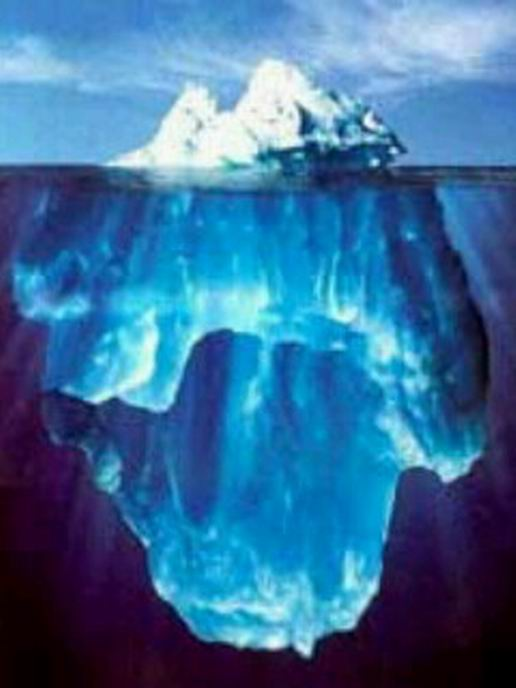 显性管理：
广泛存在于学校和班级组织的各种活动中
隐性引导：
学科教学
师生交往
班级文化
校园环境
隐性引导与显性管理的冰山模型
都说一个班的孩子性格以及班级风气，跟班主任是很有着几分相像的，因此，想要带出一个怎样的班集体，首先应该审视的是自己究竟是一个怎样的人，又要拿出怎样的心力在班级建设与管理上。
我希望我的班级团结热情，我就得拿出一颗真心真诚的对待他们；我希望我的班级优秀进取，我就得让孩子们看到我的积极上进。一个班级价值观教育的核心就是班主任自身价值观的引领。
         ——八一中学   向玉艳老师
以人育人、共同发展                  ——北京四中教育理念
以(教师的)行为影响(学生的)行为；
以(教师的)品德培养(学生的)品德；
以(教师的)能力培养(学生的)能力；
以(教师的)理想培养(学生的)理想；
以(教师的)情操陶冶(学生的)情操；
以(教师的)境界提升(学生的)境界；
以(教师的)人格塑造(学生的)人格。
细雨湿衣看不见,闲花落地听无声
一校一品
好校长就是一所好学校
一班一品
好班主任就是一个好班级
班主任专业成长需要理清三个关系
术与道
班主任
管与理
尺与度
主要内容
1
3
交流   分享   进步
做专业、智慧的班主任
背景：从班级管理的角度理解新课改的“四个强调” 
一是强调学生各方面素质的“全面”提高；
二是强调面向“全体”学生，使大多数学生都能达到要求，获得成功；
三是强调面向促进每一个学生的“个性”发展；
四是强调活动设计符合学生的心理和发展特点，关注、关照学生的需要、兴趣、追求、体验、经验、感觉、困惑、疑难等。
适合学生的教育是最好的教育
做专业、智慧的班主任
1、将学校常规教育活动与班级个性教育活动相结合。向常规教育活动要深度（如升旗、扫除、值周、常规班会等等）；向班级特色主题教育要班级文化、班级性格。
体验中前行
2010届高一“且行且思”主题的系列活动
1）“走进清华”
2）《士兵突击》系列解读
3）与北川中学交流、救灾活动跟综报道
4）十七大报告的解读
5）奥运火炬传递的班级报道
6）中国传统节日的介绍
体验中前行
2010届高一“且行且思”主题的系列活动
7）三八妇女节送给女教师的礼物和贺卡
 8）第一个发起为灾区的捐款倡议
 9）二班“修身文学”系列文章
10）合唱节：唱响《众志成城》之歌
11）邀请高二学长进班进行学法交流指导
12）邀请北大学生就学业规划等问题进行交流指导
引领中提升
2010届高一主题发言
★ “霸气”与“谦逊”	
★ “自强不息，厚德载物”
★“勿以善小而不为，勿为恶小而为之”
★“沉下去的境界”
★“一生磨一镜，一花一世界”
★“仰望星空，脚踏实地”
★“不抛弃，不放弃”
★“走一步，再接着走一步”
抓住教育时机  将活动引向深入
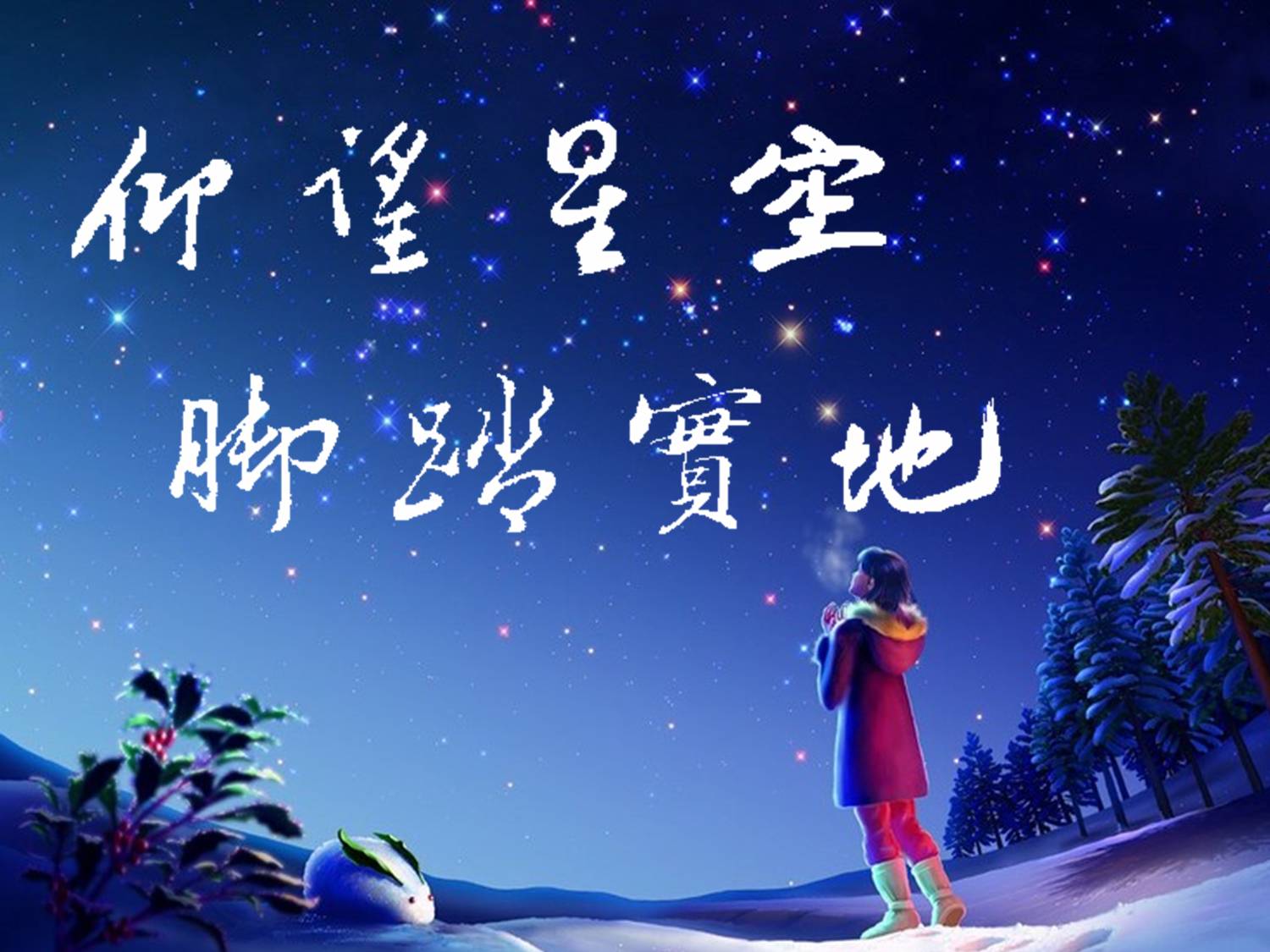 校长讲话
班会讨论
温总理原文
宣传壁报
班主任基本功比赛之情境问答
同题作文
思考中成长
我知道了扫帚还有反正面（不好意思），最想说的就是感谢了，感谢爸妈的辛苦，感谢那些一样对我问好的老师，微笑的老师，感谢马老师的关心，感谢每一天。 
劳动光荣：发现了原来被许多枯枝败叶覆盖着的院子一下子干净了，心里也很高兴，觉得特有成就感。
终于明白了“一屋不扫何以扫天下”的意义。
做专业、智慧的班主任
2、摆正位置，掌握好“度”.
   班主任老师不仅仅是学校工作的执行者，而且是学生成长的引领者。任何工作都要经过班主任老师消化、吸收后再组织实施。既不做“传声筒”又要与各种教育主题保持一致。
借助外力，形成合力
做专业、智慧的班主任
3、把握好与学生的关系
跟在学生后面（保姆）
站在学生旁边（警察）
陷入学生中间（同盟）
领在学生前边（领袖）
如何给自己一个合理的定位，跟学生保持什么样的距离
一个方向的引领者，一个策略的指导者，一个成长的见证和陪伴者。
“近之则不逊，远之则有怨”
做专业、智慧的班主任
4、不止步于“我为学生做了什么”，而要追求“我做的这些对学生有什么效果”
----追求结果   重视过程
----思考总结   分析研究
----自我教育   学会求助
教育幸福来自于学生的成长与自身的发展，来自于教育智慧所取得的成功
做专业智慧的班主任
5、追求“多一步”原则：
     目标——形式——内容！
     事透——情深——理明！
追求：以情动人  以理育人
有文化影响力的班主任
专业成长的四个阶段
第一轮：  
管得住   靠“厉害”“叫真”来树立权威
第二轮：
管得好   靠“亲和”“投入”使学生信服
感性      依靠天赋工作
第三轮
“理”出集体 靠“设计”“规划”让集体有凝聚力
第四轮
“理”出个性  靠“引领”“指导”让学生个性成长
理性     遵循规律做事
家长眼中的“专业”
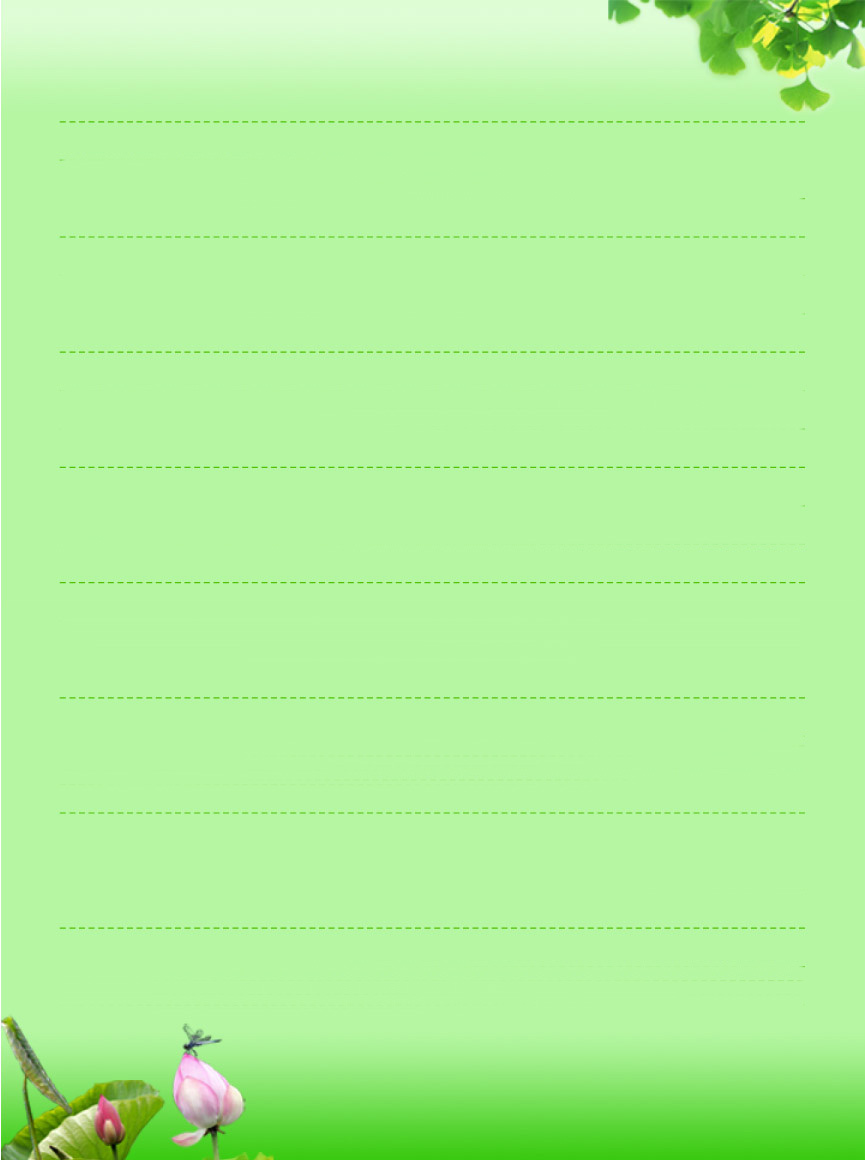 “肖老师： 你好！可以感到你是一位很懂学生的老师，从班里的大屏幕上的“全家福”，到学生们给家长们的留言，还有大家每人一个的档案袋，都可能感觉到现代教育学与传统心理学的深造造就的良好职业素养。”
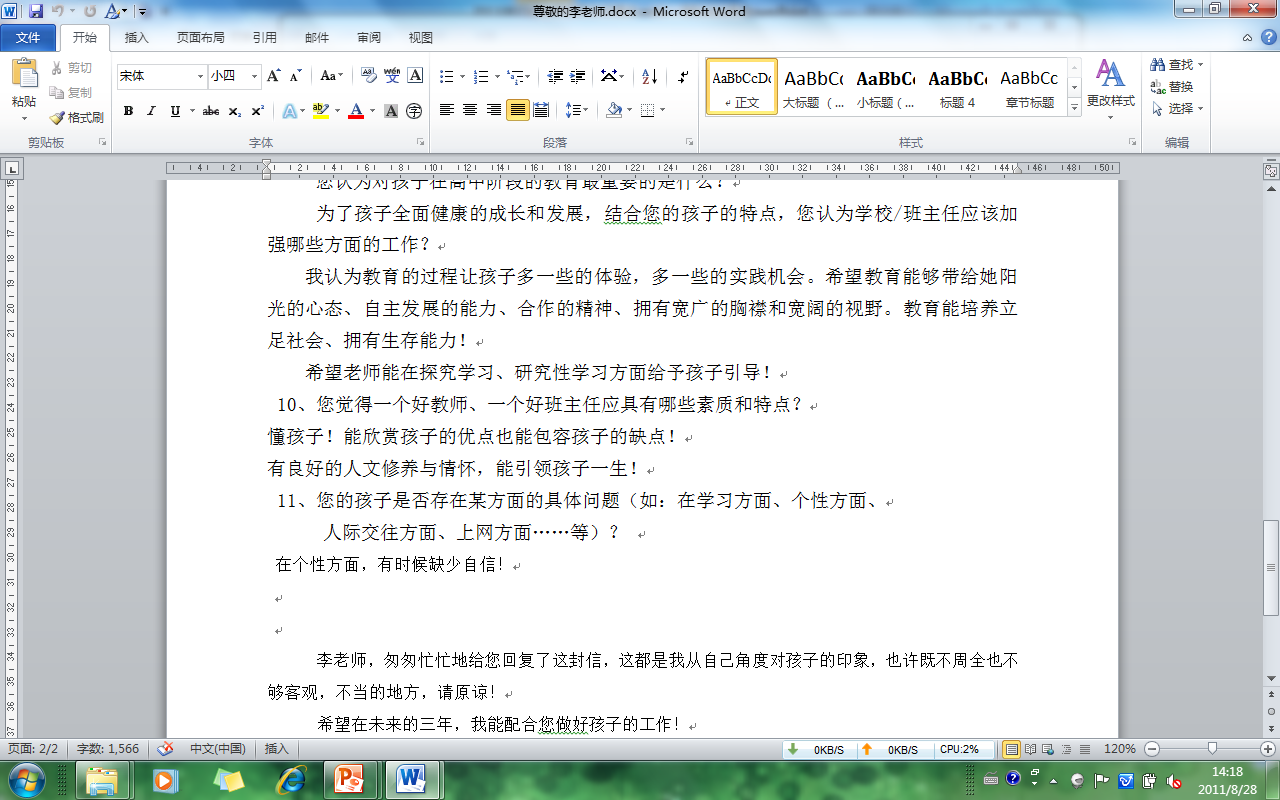 专业、智慧、魅力的班主任
有心
及时总结工作成败得失，积累教育案例。
主动学习
专业杂志《班主任》、学校组织的培训、交流等活动
参考基本功培训与比赛
撰写论文
教育叙事研究（又叫教育故事，三类教学叙事、生活叙事、成长叙事）
从总结中反思提升（做了什么？怎么做？为什么？成功和失败的原因是什么？如何避免）
研究是一种专业的工作方式
2004---2005年，我完整记录了自己的第二届高三班主任工作，完成了题为《分享阳光，共担风雨》的3万字的高三班主任工作手记。
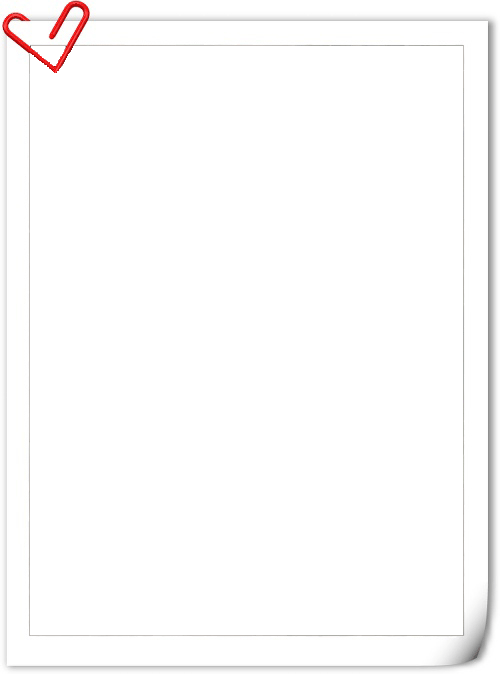 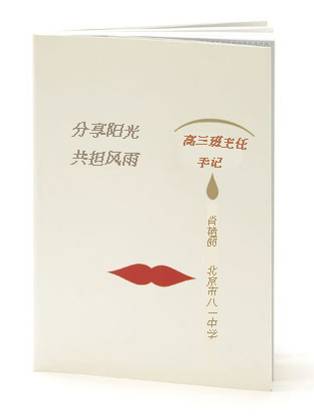 学生眼中的“魅力”
我最喜欢的老师颁奖词
“感性、真诚，她让每一位学生都生活在自信与快乐中；执著、坚强，她要求我们像网球一样充满弹性、随时接受生活的击打。”
老师很好很年轻博士 有思想
为什么有一些老师喜欢当班主任？
      他们即使在夹缝中，也尽可能保持着自己的独立性；即使在一片盲从中，也能保持一份清醒；即使在“类体力劳动”的包围之中，也能捍卫思想的权利和尊严。
      他们的肩膀上，长着自己的脑袋。
      他们是一些真正把班主任当作专业的人。                                                                                     

                              ----王晓春
以生命点亮生命 在成长促进成长
敬畏生命，班主任工作越做胆子越小……        
当看见班里考几分的学生时,希望我的孩子缓慢而健康的成长（理工附中   胡旭）
不能让自己生活的不幸福时候再拿这种不幸福去折磨别人（北达资源中学 邱青松）
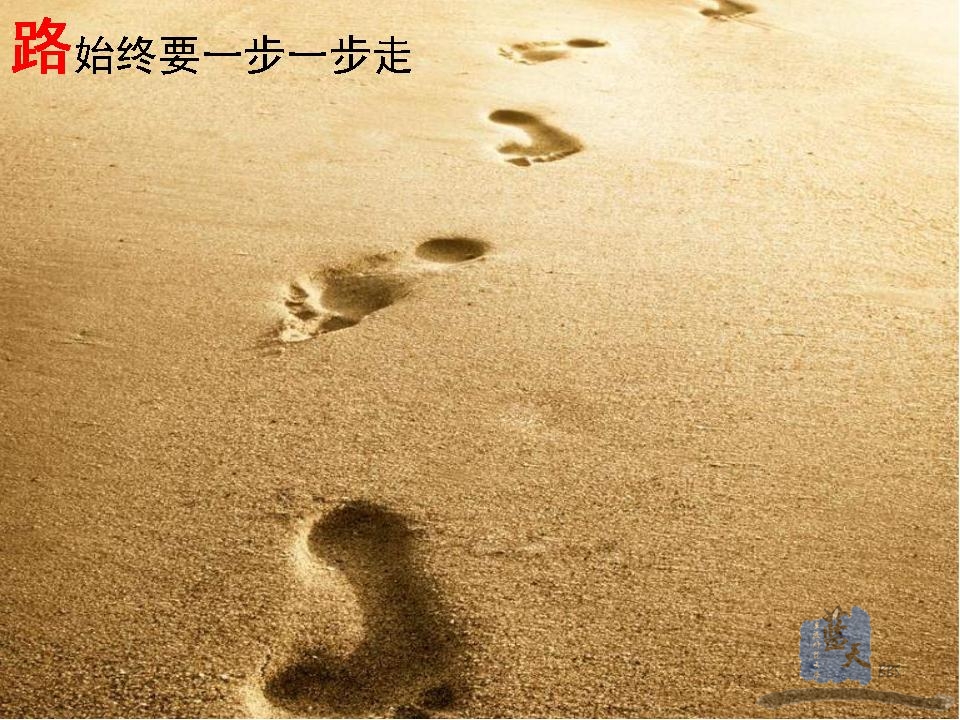 把研究的东西做出来，把做着的东西说出来，把说出的东西再研究
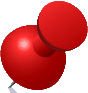 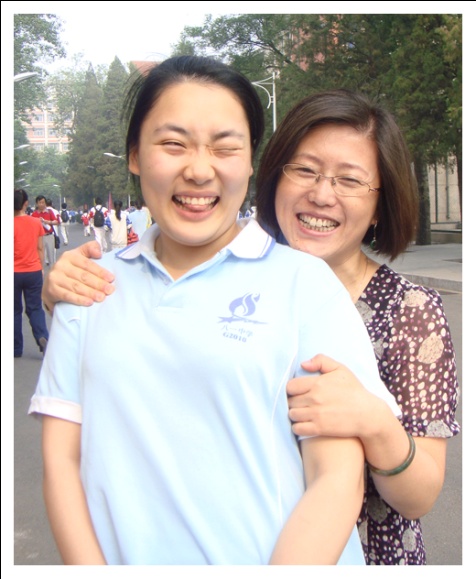 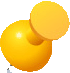 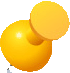 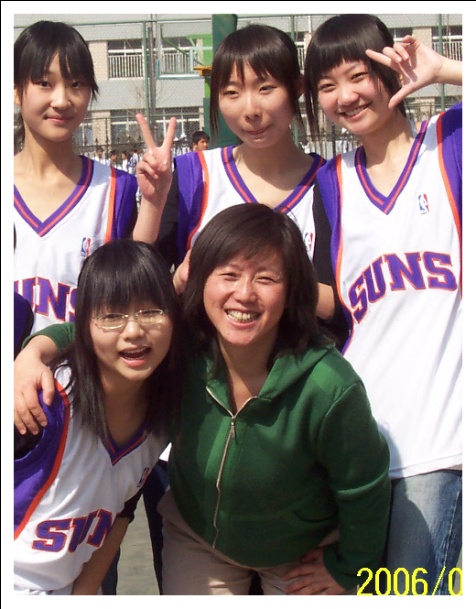 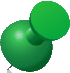 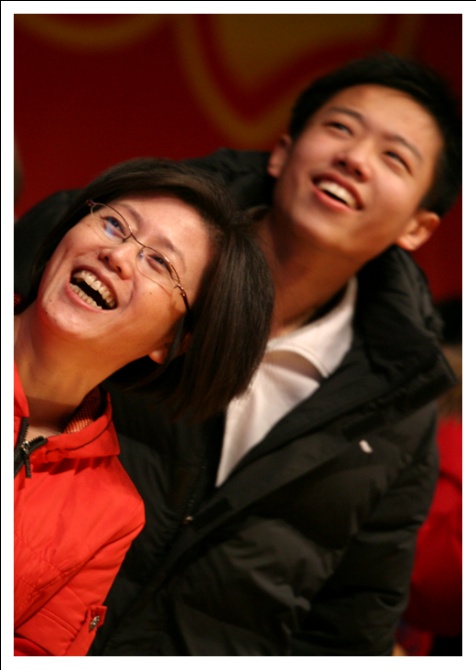 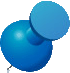 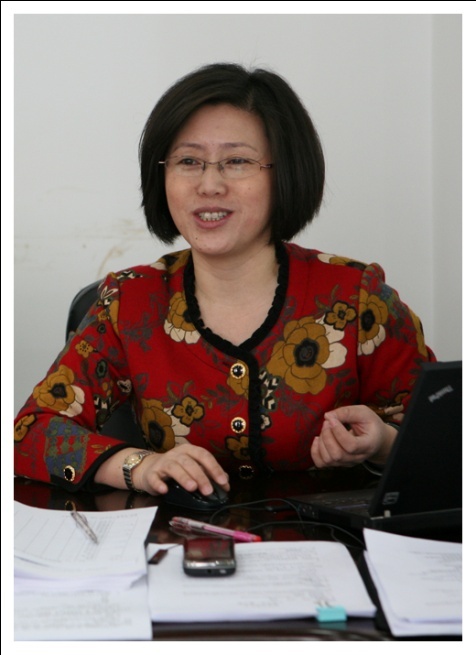 老师，是我们成就了您吗？
65
愿微笑常在：）